Robert Hensing
Software Security Engineer (SWI)
Microsoft Corporation
Strange (0-)Days
WHOAMI
Robert Hensing (rhensing@microsoft.com) 
10 year Microsoft veteran
SWI team member
Prolific, insanely biased blogger
Author of the Stealth chapter in latest Hacking Windows Exposed
Vista x64 user
The Changing Threat Environment
An Increased Focus on Application Vulnerabilities
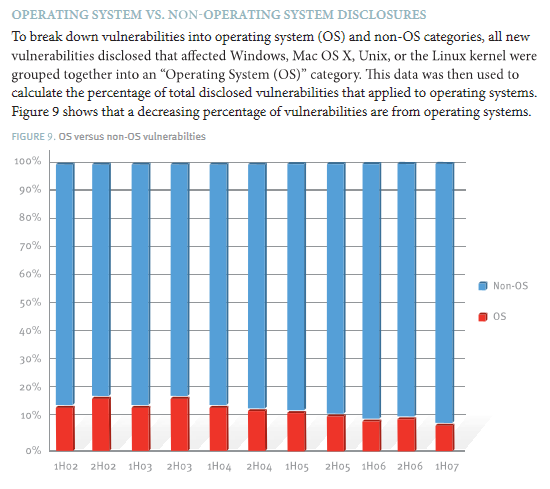 The Changing Threat Environment
Attackers and researchers continue to ‘move up the stack’ when looking for security vulnerabilities focusing on applications that parse binary file formats.
Advanced fuzzers facilitate easier bug finding in these applications.
Moving up the stack?  Ya don’t say!
Microsoft has released 32 bulletins affecting Office 2003 SP2 and lower over the product’s life.
Office 2003 RTM 11/17/2003
0 bulletins in 2003
0 bulletins in 2004
0 bulletins in 2005
12 bulletins in 2006  Umm . . . 
13 bulletins in 2007  WTF!?
7 bulletins so far in 2008 . . . And it’s only March
IN SOVIET RUSSIA
CLIPPY FUZZES YOU!!
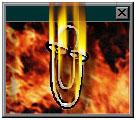 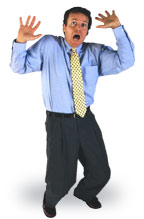 Case Study
Targeted Attacks Using Microsoft Office Documents
The vulnerability
Un-initialized stack variable vulnerability
Allocated on stack, not initialized before use
Prior stack allocations allow attacker to control the contents of memory backing this variable
Props for creative use of obscure vuln! 
This led to a controlled arbitrary 4 byte write to memory.
Attacker chose to overwrite a return address on the stack.
Since it’s not an overrun, it bypasses /GS!
Demo
Un-initialized stack variable code execution
How it went down . . .
Victim(s) received a targeted e-mail with a malformed Excel document attached
When opened the Excel document exploits a vulnerability to cause Excel to run some embedded shellcode
Shellcode extracts an embedded XOR’d well formed XLS file and EXE
Opens well-formed XLS in Excel
Executes the extracted EXE which then installs a backdoor as a service (no stealth!?)
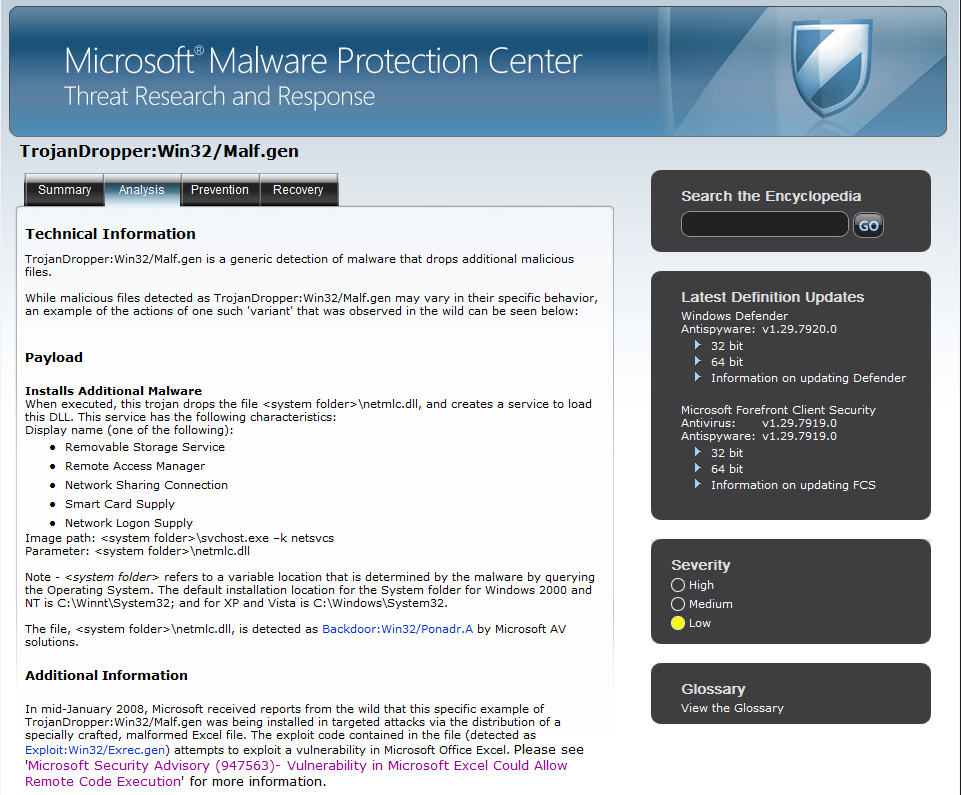 The Payload . . .
Our response . . .
Advisory 947563 was released 1/15/2008 when Microsoft became aware of a 0-day vulnerability in Excel being used in limited targeted attacks.
Some (slightly) good news this time!
Office 2003 SP3
RTM 9/18/2007 – Not Affected
Office 2007 SP0 & SP1
RTM 1/27/2007 - Not affected
MOICE
The Security Bulletin
MS08-014 – March 2008
Addressed 7 vulnerabilities
The CVE-2008-0081 FAQ Section has some interesting information . . .
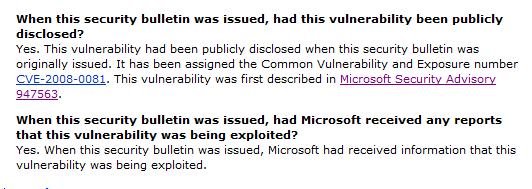 Demo – Windows XPSP2 + Office 2003 SP2
Spear phishing for fun and profit . . . .
Observations on XP
Windows Vista + Office 2003 SP2
You’re about to get 0wn3d, Cancel or Allow?
Observations on Vista
Mitigation Strategies
Reducing the Risk with Windows
Windows XP - Mitigations
Standard User Accounts
Greatly limits options for maintaining presence and achieving stealth.
True security boundary

Use Software Restriction Policies to drop the rights of high-risk applications
DropMyRights.exe
http://msdn2.microsoft.com/en-us/library/ms972827.aspx 
Mentioned only for completeness – don’t do this.
Windows Vista - Mitigations
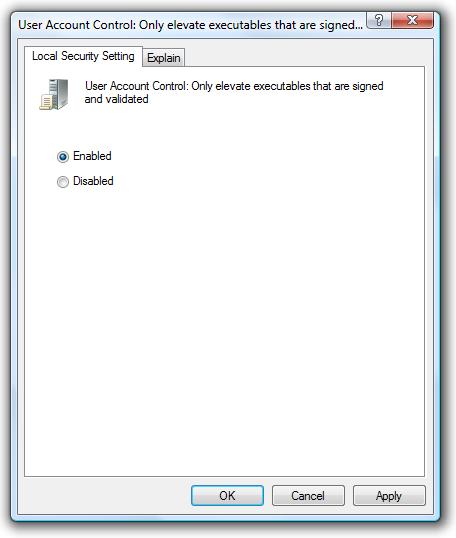 Use Vista with UAC and leave it on!
Default UAC is like the ‘Breakfast Blend’
Good compromise between security and usability
Consider switching to a Dark Roast
Stronger blend for users with a taste for security
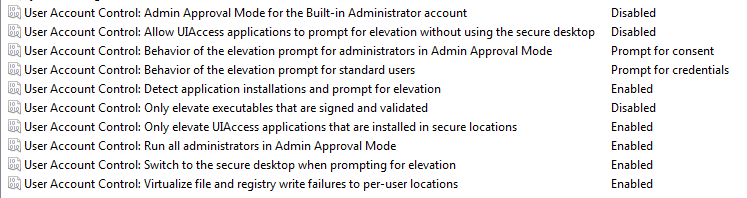 Mitigation Strategies
Reducing the Risk with Microsoft Office
A tale of two formats
Binary Office File Format vs. Open XML format
Office 2003 (and lower) Binary Format
OLE Structured Storage outer format
File system within a file!
Complex file formatcomplete with
FAT Table
Sectors
Streams (like files)
Another application specific inner format within a stream!
Header
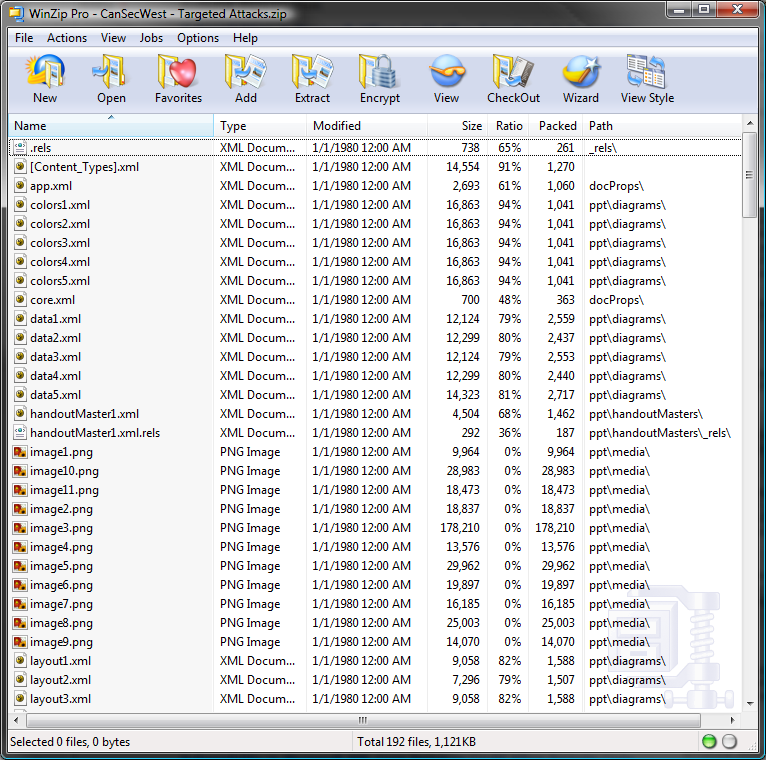 Office 2007 Open XML File Format
Safety was a design goal from the beginning
Designed under the SDL
ZIP file container with ‘XML parts’
Also non-XML parts (typically binary data like embedded images or OLE objects)
Non-XML parts can be disabled by policy
Rename to .zip and open with zip file viewer!
Office - Mitigations
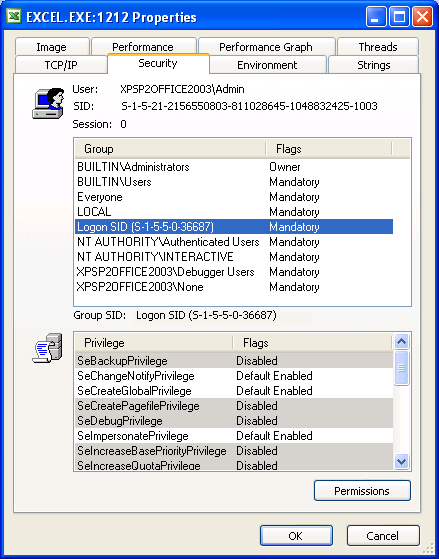 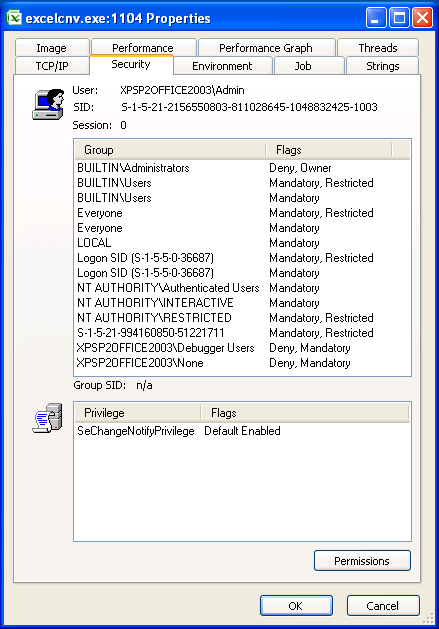 File Block
Available in Office 2003 (May) & Office 2007
Prevent Excel, PowerPoint, Word from opening specific file formats (i.e. old binary formats)
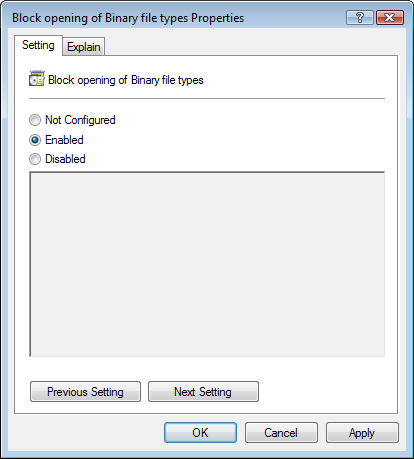 Microsoft Office Isolated Conversion Environment
Converts binary Office docs to the new XML format in a process using a restricted token on a separate desktop!
Converted document opens in the Office 2003 app using the 2007 File Format Converters
Should be used with File Block to enforce a safer document opening policy.
Examining last year’s file . . .
Requires a hex editor + expert knowledge
Interesting strings in a stream near the beginning of the malicious files!






What could possibly go wrong?
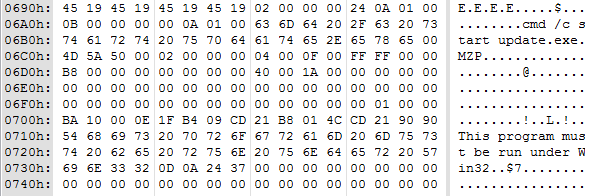 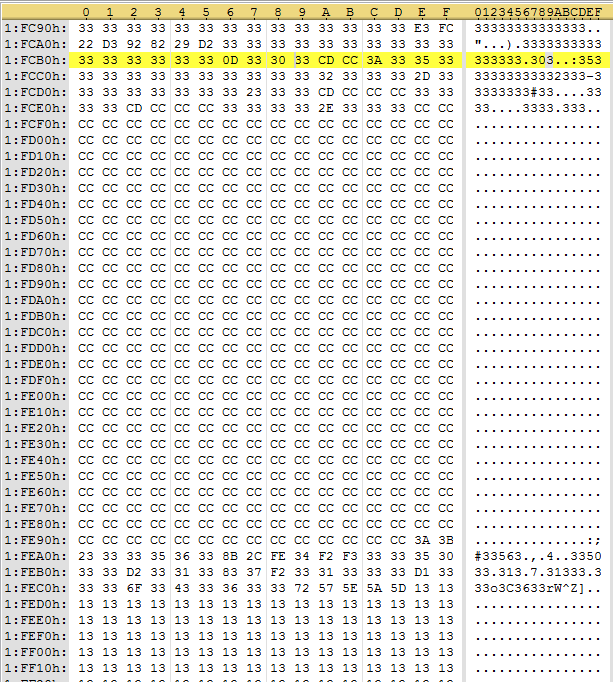 Examining this year’s file . . .
Still requires a hex editor + slightly more expert knowledge
This year’s malware is much improved, now with XOR encoding!
MOICE – Kid Tested, NSA Approved
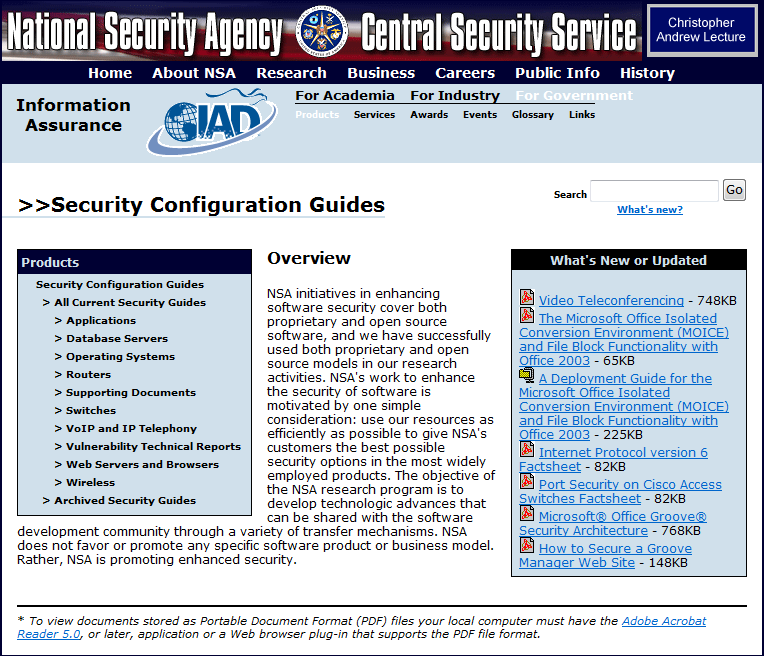 Better Together
Demo – Excel 0-day vs. MOICE
0-Day Fail
Soooo . . . that’s it?!
Where do we go from here?
Be On The Lookout For . . .
Increasingly sophisticated social engineering attacks involving attachments!
Unexpected documents delivered via spoofed emails
Suspicious application ‘crashes’
Always look for ‘Office Watson’ when Office crashes
Did you see it in my demonstration?
Check for an audit trail
Even Log data (or lack thereof)
When investigating suspicious Office documents – always grab them from the original e-mail (save the e-mail message as a .MSG file via File->Save as)
Advice
Keep up to date on security updates!
This applies to non-Microsoft applications as well. 
Reduce your risk (mitigation strategies)
Educate employees about targeted attacks
Use Windows with standard user accounts
Office 2003 & 2007
If on Office 2003 - Deploy 2003 SP3 immediately
Read the Office Security Guide
Evaluate and Deploy MOICE + File Block
Corporate Policy
Require S/MIME signed emails?
Deploy SenderID to reject spoofed emails at the edge?
Give us your 0-day
0-day is the spice of life!
Please e-mail all 0-day to:
secure@microsoft.com
Cc: rhensing@microsoft.com

EOF
Appendix
Links
Microsoft Office Isolated Conversion Environment (MOICE)http://support.microsoft.com/kb/935865 
Plan Block File Format Settings in Office 2007http://technet2.microsoft.com/Office/en-us/library/fe3f431c-8d7a-45c8-954f-1268f3b533161033.mspx   
Structured Storage File Format Specificationhttp://aafassociation.org/html/specs/aafcontainerspec-v1.0.1.pdf   
Office 2007 Open XML File Format http://msdn2.microsoft.com/en-us/library/aa338205.asp
Links
NSA Security Configuration Guideshttp://www.nsa.gov/snac/
Spear Phishinghttp://www.microsoft.com/athome/security/email/spear_phishing.mspx
Security Intelligence Report (Jan – June 2007)http://www.microsoft.com/security/portal/SIR.aspx
Results of Implementing the SDLhttp://msdn2.microsoft.com/en-us/library/ms995349.aspx#sdl2_topic4 
David LeBlanc’s Bloghttp://blogs.msdn.com/david_leblanc/default.aspx
Links
Restricted Tokenshttp://msdn2.microsoft.com/en-us/library/aa379316(VS.85).aspx 
Practical Sandboxing Part 1http://blogs.msdn.com/david_leblanc/archive/2007/07/27/practical-windows-sandboxing-part-1.aspx
Practical Sandboxing Part 2http://blogs.msdn.com/david_leblanc/archive/2007/07/30/practical-windows-sandboxing-part-2.aspx
Practical Sandboxing Part 3http://blogs.msdn.com/david_leblanc/archive/2007/07/31/practical-windows-sandboxing-part-3.aspx
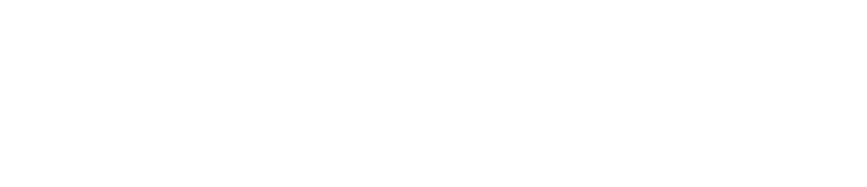 © 2007 Microsoft Corporation. All rights reserved. Microsoft, Windows, Windows Vista and other product names are or may be registered trademarks and/or trademarks in the U.S. and/or other countries.
The information herein is for informational purposes only and represents the current view of Microsoft Corporation as of the date of this presentation.  Because Microsoft must respond to changing market conditions, it should not be interpreted to be a commitment on the part of Microsoft, and Microsoft cannot guarantee the accuracy of any information provided after the date of this presentation.  MICROSOFT MAKES NO WARRANTIES, EXPRESS, IMPLIED OR STATUTORY, AS TO THE INFORMATION IN THIS PRESENTATION.